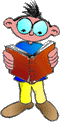 Геометрия. Теоретическая тетрадь.
8 класс
Четырёхугольники
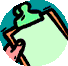 Многоугольники
О: Многоугольником называется простая замкнутая ломаная



О: Выпуклым многоугольником называется многоугольник, который лежит по одну сторону от каждой прямой , проведённой через две его соседние вершины.
          А                В      О: Диагональю многоугольника называется
                                       отрезок, соединяющий две не соседние
                                      вершины многоугольника
       С                      Р        АР - диагональ
Теорема  о сумме углов выпуклого n- угольника

Т: Сумма углов выпуклого многоугольника равна (n-2)∙180˚
           n=3       180˚
           n=4       360˚
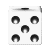 Параллелограмм
О: параллелограммом называется четырёхугольник, стороны которого попарно параллельны.
       А                В           АВ ΙΙ СН
                                       ВСΙΙ  НА

    Н               С
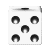 Свойства параллелограмма
1.Т:В параллелограмме противоположные стороны и противоположные углы равны
       А                В           АВ = СН
                                       ВС = НА
                                       < А= <С
    Н               С               <В= <Н
2. Т: В параллелограмме диагонали пересекаются и точкой пересечения делятся пополам
     А                  В           АО = СО
              О                       ВО = НО
                                       
  
 Н                 С
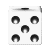 Признаки параллелограмма
1.Т:Если  в четырёхугольнике две стороны равны и параллельны, то он является параллелограммом
       А                В           АВ = СН             АВСН – парал-м
                                       АВ ││СН  

    Н               С
2.Если  в четырёхугольнике противоположные стороны попарно равны, то он является параллелограммом    
   А                  В            АВ=СН               АВСН – парал-м
                                      АН=ВС
  
Н                 С

2.Если  в четырёхугольнике диагонали точкой пересечения делятся пополам, то он является параллелограммом   
  А                 В
                                  АО=ОС
        О                        ВО=ОН                   АВСН – парал-м
Н               С
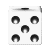 Трапеция
О: Трапецией называется четырёхугольник, у которого две стороны параллельны, а две другие стороны не параллельны.
       А                В           АВ ΙΙ СЕ- основания
                                       ВСΙΙ  ЕА – боковые стороны
     
      Е                 С
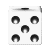 Виды трапеций
О: Равнобедренной трапецией называется трапеция, у которой боковые стороны равны.
     А                В
                            АЕ=ВС         АВСЕ – равнобедренная

   Е                  С
Свойства равнобедренной трапеции:
1.Т:В равнобедренной трапеции углы при основаниях равны
2. Т:В равнобедренной трапеции  диагонали равны
    А                 В
                            АВСЕ – равнобедренная трапеция      АС=ВЕ
  Е                     С                                                                <А=<В
                                                                                            <Е=<С

О: Прямоугольной трапецией называется трапеция, у которой один из углов прямой.
      А                     В
                                     <С – прямой     АВМС - прямоугольная


      С                         М
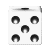 Теорема Фалеса
Т: Если на одной из двух прямых отложить последовательно несколько равных отрезков и через их концы провести параллельные прямые, пересекающие вторую прямую, то они отсекут на второй прямой равные между собой отрезки.         а         в
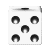 прямоугольник
О: прямоугольником называется параллелограмм, у которого все углы прямые.
        А                       В           
                                       Обладает всеми свойствами пар-ма
     
        Е                        С                             А                        В
Особое свойство прямоугольника:
Т: в прямоугольнике диагонали равны.
                 АС=ВН
                                                                 Н                         С
Признак прямоугольника:
Т: Если в параллелограмме диагонали равны, то он является прямоугольником.
   А                        В         АС=ВН        АВСН – прямоугольник



   Н                       С
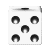 Ромб
О: ромбом называется параллелограмм, у которого все стороны равны.
           А                                   
                                       Обладает всеми свойствами пар-ма
     В                  С

                   Н
                                                                
Особое свойство ромба:
Т: Диагонали ромба взаимно перпендикулярны и делят его углы пополам.
               А
                 1    2
                                АВНС – ромб      АН ┴ ВС,  <1=<2 и т. д.
       В                     С 


                Н
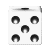 квадрат
О: Квадратом называется прямоугольник, у которого все стороны равны.
        А                       В           
                                       
     
      

       Е                        С

Обладает всеми свойствами параллелограмма, ромба и прямоугольника.
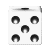 Осевая симметрия
О: Две точки А и В называются симметричными относительно прямой а, если эта прямая проходит через середину отрезка АВ и перпендикулярна к нему
                                                                      А                      
                                              а
                                   
                                                                      В           
Прямая а  - ось симметрии.
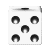 Центральная симметрия
О: Две точки А и В называются симметричными относительно точки О, если О – середина отрезка АВ


    А                       О                       В




Точка О- центр симметрии.
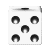 Площадь
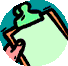 Свойства площадей
Т: Равные многоугольники имеют равные площади

2.Т: Если многоугольник составлен из нескольких многоугольников, то его площадь равна сумме площадей этих многоугольников.

3.Т: Площадь квадрата равна квадрату его стороны.
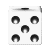 Площадь прямоугольника
Т: Площадь прямоугольника равна произведению его смежных сторон.
А                                         В


                                                 S АВСЕ   =  АВ∙ВС



Е                                                 С
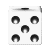 Площадь паралллелограмма
О: Высотой параллелограмма называется перпендикуляр, проведённый из любой точки стороны к прямой , содержащей противоположную сторону.
Т: Площадь параллелограмма равна произведению его основания на высоту.
А                                           В


                                                 S АВСЕ   =  АН∙ЕС



Е       Н                                С
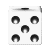 Площадь треугольника
Т: Площадь треугольника равна половине произведения его основания на высоту.
В


                                                 S ВСЕ   =    НВ∙ЕС



 
 Е                                       Н            С
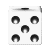 Следствия из теоремы о площади треугольника
1.Т: Площадь прямоугольного треугольника равна половине произведения его катетов.




2. Т:Если высоты двух треугольников равны, то их площади относятся как основания.





3. Т: Если угол одного треугольник а равен углу другого трееугольника, то площади этих треугольников относятся как произведения сторон, заключающих равные углы.

См. предыд. рис.       Если <А=<К ,то
А
                 S ВСА   =    АВ∙ВС

   В              С
А                                К

                                                                          АН=КЕ

   В                     Н      С      Р             Е              О
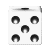 Площадь трапеции
Т: Площадь трапеции равна  половине произведения суммы  её оснований на высоту.
А                                 В


                                                 S АВСЕ   = ½ ( АВ+ЕС)∙АН



Е       Н                                С
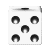 Теорема Пифагора
В прямоугольном треугольнике квадрат гипотенузы равен сумме квадратов катетов.

  А                                  
                                           АС2   =АВ 2+ВС2



   В                           С
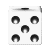 Теорема , обратная теореме Пифагора
Если квадрат одной стороны треугольника равен сумме квадратов двух других сторон, то треугольник прямоугольный

  А                                  
                                        Если   АС2   =АВ 2+ВС2

                                                 то треугольник АВС – прямоугольный.
   В                           С
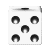 Подобные треугольники
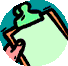 Пропорциональные отрезки
О: Отношением отрезков АВ и НЕ называется 

отношение их длин. 

              
О: Отрезки АВ и НЕ называются пропорциональными

 отрезкам ОК и ХУ , если
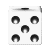 Подобные треугольники.
О:Два треугольника называются подобными, если их углы соответственно равны и стороны одного треугольника пропорциональны сходственным сторонам другого.
                       А                           А1                        <А =<А1
                                                                                                           <В =<В1
                                                                                                          <С =<С1
                                                                                                        
   В                            С В1                С1



К- коэффициент подобия

                                         ∆ АВС     ∆А1В1С1
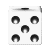 Свойства подобных треугольников.
1.Т: Отношение периметров двух подобных треугольников равно коэффициенту подобия.

 ∆ АВС        ∆А1В1С1


2. Т: Отношение площадей двух подобных треугольников равно квадрату коэффициента подобия.

 ∆ АВС        ∆А1В1С1
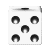 Первый признак подобия треугольников.
Т:если два угла одного треугольника равны двум углам другого треугольника, то такие треугольники являются подобными.

                       А                           А1
                                                                                                           <В =<В1
                                                                                                          <С =<С1
                                                                                                        
   В                            С В1                С1

                                                                                                        ∆ АВС     ∆А1В1С1
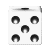 Второй признак подобия треугольников.
Т:если две стороны одного треугольника пропорциональны двум сторонам другого треугольника и углы, заключенные между этими сторонами, равны, то такие треугольники являются подобными.                       
                     А                           А1
                                                                                                           <В =<В1
                                                                                                        
 
  В                            С В1                С1

                                                                                                        
∆ АВС     ∆А1В1С1
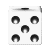 Третий признак подобия треугольников.
Т:если стороны одного треугольника пропорциональны сторонам другого треугольника, то такие треугольники являются подобными.                       
                   
                      А                           А1
                                                                                                           
                                                                                                        
 
  В                            С В1                  С1

                                                                                                        
                                                                            ∆ АВС     ∆А1В1С1
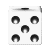 Средняя линия треугольника
О: Средней линией треугольника называется отрезок, соединяющий середины двух его сторон
Свойство средней линии
Т: Средняя линия треугольника параллельна одной из его сторон и равна половине этой стороны
                          А

          М                    N              MN – средняя линия ∆
                                            MN ││BC
В                                С       MN=0,5 ВС
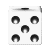 Пропорциональные отрезки в прямоугольном треугольнике
1.Высота прямоугольного треугольника, проведённая из вершины прямого угла, есть среднее пропорциональное между отрезками, на которые делится гипотенуза этой высотой


2. Катет прямоугольного треугольника есть среднее пропорциональное между гипотенузой и отрезком гипотенузы, заключенным между катетом и высотой, проведённой из вершины прямого угла
А


                 Н



С                                 В
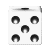 Соотношения между сторонами и углами прямоугольного треугольника
A






C                                B
О: синусом острого угла прямоугольного треугольника называется отношение противолежащего катета к гипотенузе



О: косинусом острого угла прямоугольного треугольника называется отношение прилежащего катета к гипотенузе



О: тангенсом острого угла прямоугольного треугольника называется отношение противолежащего катета  к прилежащему
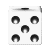 Соотношения между сторонами и углами прямоугольного треугольника
1. 

2.

3. Если сумма двух углов равна 90˚, то синус одного равен косинусу другого, а их тангенсы обратны.
( например,у двух острых углов одного прямоугол. треугольника)
4. Если сумма двух углов равна 180˚, то их синусы равны, а тангенсы и косинусы противоположны
( например, у двух смежных углов)
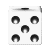 Соотношения между сторонами и углами прямоугольного треугольника
Чтобы найти катет прямоугольного треугольника, можно:
Гипотенузу умножить на  синус угла , противолежащего катету
Гипотенузу умножить на косинус угла, прилежащего катету
Другой катет умножить на тангенс угла, противолежащего искомому катету

Чтобы найти гипотенузу прямоугольного треугольника, можно:
Катет разделить на синус угла, противолежащего катету
Катет разделить на косинус угла, прилежащего катету
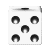 Соотношения между сторонами и углами прямоугольного треугольника
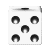 Окружность
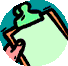 Взаимное расположение прямой и окружности
Пусть есть окружность с центром О и радиусом R и прямая р.Проведём перпендикуляр из точки О к прямой р и обозначим его d.
Если d>R  то прямая и окружность не имеют общих точек.
2.Если d<R то прямая и окружность имеют две общие точки.
О:Прямая, имеющая с окружностью две общие точки называется секущей по отношению к окружности.
3. Если d=R то прямая и окружность имеют только одну общую точку.
О: Прямая, имеющая с окружностью одну общую точку называется касательной к окружности.


1.                                            2.                                        3.
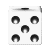 Касательная к окружности
Свойства касательной:
1.Касательная к окружности перпендикулярна к радиусу, проведённому в точку касания.

                     О                             ОН ┴ а
                                                 а – касательная, Н – точка касания

          а         Н
2.Отрезки касательных к окружности, проведённые из одной точки, равны и составляют равные углы с прямой, проходящей через эту точку и центр окружности.

                                        А
                                О                       В
                                                                  АВ=ВС,<АВО=<СВО

                                       С
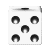 Касательная к окружности
Признак касательной:
 Если прямая проходит через конец радиуса, лежащий на окружности, и перпендикулярна к этому радиусу, то она является касательной.
    
                   О
                                                 если ОН ┴ а, то а – касательная к 
                                                           окружности
         а         Н
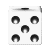 Градусная мера дуги окружности
О:Дугой называется часть окружности, ограниченная двумя точками.
Две точки A и B окружности разбивают ее на две дуги: AKB, ALB; краткое обозначение: AB.
A
K
B
O
О: Дуга называется полуокружностью, если отрезок, соединяющий её концы, является диаметром окружности
Дуга AЕ – полуокружность
L
Е
Центральный угол
О: Центральным углом называется угол, вершина которого находится в центре окружности

<АОВ - центральный
A
K
B
Градусная мера дуги, меньшей полуокружности, равна градусной мере соответствующего центрального угла.
АКВ= <АОВ 
Градусная мера дуги, большей полуокружности, равна 360˚минус градусная мера соответствующего центрального угла.
       АLВ=360˚- <АОВ
O
L
Е

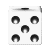 Вписанный угол
О: Вписанным углом называется угол, вершина которого лежит на окружности

<ЕАВ – вписанный угол
A
Свойство вписанного угла
Т: Градусная мера вписанного угла равна половине градусной меры дуги, на которую он опирается
<ЕАВ=0,5       ЕКВ
Следствия:
Вписанные углы, опирающиеся на одну и ту же дугу равны.
Вписанный угол, опирающийся на полуокружность - прямой
O

В
Е
K
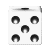 Свойство хорд
Т: если две хорды окружности пересекаются, то произведение отрезков одной хорды равно произведению отрезков другой хорды

ВО∙ОК=АО∙ОЕ
A
B
O
K
Е
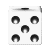 Свойство биссектрисы угла
Т:Каждая точка биссектрисы неразвёрнутого угла равноудалена от его сторон. Каждая точка, лежащая внутри угла и равноудалённая от сторон угла, лежит на его биссектрисе
ВМ –биссектриса
< АВС
ОН=ОЕ
А
                                        Н


                                           О                                  М
В                         

                                                Е

                                                                С
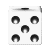 Свойство серединного перпендикуляра к отрезку
а С








А                                         В
О:Серединным перпендикуляром отрезка называется прямая, проходящая через середину отрезка и перпендикулярная к нему
Т:Каждая точка серединного перпендикуляра отрезка равноудалена от концов отрезка. Каждая точка равноудалённая от концов отрезка, лежит на его серединном перпендикуляре.

а – серединный перпендикуляр 
к отрезку АВ
АС=СВ
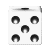 Четыре замечательные точки треугольника
Свойство медиан треугольника:
Т:Медианы треугольника пересекаются в одной точке и делятся этой точкой в отношении 2:1 считая от вершины треугольника


АК, СМ, ВЕ – медианы
АО:ОК=ВО:ОЕ=СО:ОМ=2:1
А



      М                   Е

                О


       В             К                 С
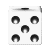 Четыре замечательные точки треугольника
Свойство биссектрис треугольника:
Т:Биссектрисы треугольника пересекаются в одной точке и эта точка равноудалена от всех сторон треугольника


АК, СМ, ВЕ – биссектрисы
О равноудалена от АВ,ВС,АС
А



      М                   Е

                О


       В             К                 С
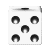 Четыре замечательные точки треугольника
Свойство серединных перпендикуляров к сторонам треугольника:
Т:Серединные перпендикуляры к сторонам треугольника пересекаются в одной точке и эта точка равноудалена от всех вершин треугольника

а,в,с – серединные перпендикуляры
   
ОА=ОВ=ОС
а
         А
                                      в


                   
                  О                     с


       
       В                              С
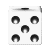 Четыре замечательные точки треугольника
Свойство высот треугольника:
Т:Высоты треугольника пересекаются в одной точке


АК, СМ, ВЕ – высоты
А



                            Е

                О
     М

       В   К                          С
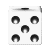 Вписанная окружность
О:Окружность называется вписанной в многоугольник, а многоугольник – описанным около этой окружности, если все стороны многоугольника касаются окружности.

Теорема об окружности, вписанной в треугольник
Т: В любой треугольник  можно вписать окружность и притом только одну
Центром вписанной окружности треугольника является точка пересечения биссектрис треугольника.

Теорема об окружности, вписанной в четырехугольник
Т: В четырехугольник можно вписать окружность тогда и только тогда, когда суммы его противоположных сторон равны
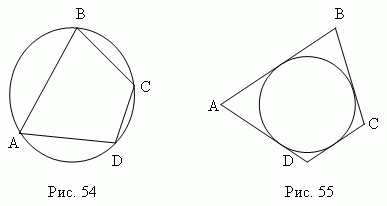 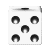 Описанная окружность
О:Окружность называется описанной вокруг многоугольника, а многоугольник – вписанным в эту окружность, если все вершины многоугольника лежат на окружности.

Теорема об окружности, описанной около треугольника
Т: около любого треугольника  можно описать окружность и притом только одну
Центром описанной окружности треугольника является точка пересечения серединных перпендикуляров к сторонам треугольника.

Теорема об окружности, описанной около четырехугольника
Т: В четырехугольник можно вписать окружность тогда и только тогда, когда суммы его противоположных углов равны 180˚
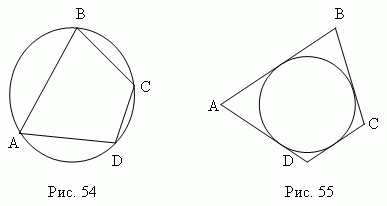 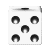